公民科
上課教材：國二康軒版課本評分方式：平時成績50%、段考成績50%需家長配合的事項：叮囑子弟準時完成作業（藍色本本）                                       （每課教完後完成）
任課老師聯絡分機：193
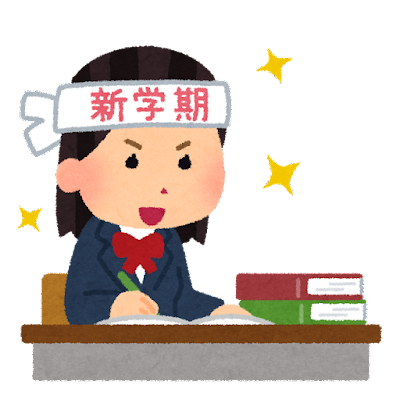 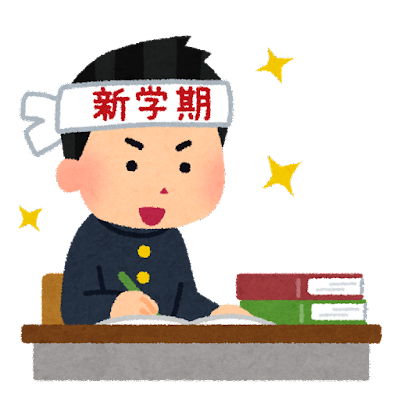